«Защитники Отечества в наших родословных»
Тема работы: «Семейный репортаж»
Подготовила   Диана Т.    




Краснодарский край
Много минуло лет со времени Великой Отечественной войны, но нельзя забывать тех событий, фронтовиков, работников тыла, медсестер, которые завоевали мир.
Репортаж посвящен моей семье, которая родилась под грохот кананады войны.
Мой прадедушка, Цюпко Григорий Петрович,  в 18 лет, по призыву, ушел служить в Красную армию, рядовым.
Его отправили на  границу с Финляндией, он участвовал в  Зимней или как ее позже назвали "Незнаменитой войне" . В марте 1940  война закончилась, но почти сразу после нее началась Великая Отечественная. 
Мой прадедушка начал воевать в Украине, а закончил в Болгарии. Так получилось, что он воевал 7 лет.
25.12.1944. Военный госпиталь,г. Арад.
Самым запоминающимся событиями для прадедушки стали бои в Карпатах.

    Григорий Петрович был командиром роты. 4 ноября 1944 во время   сражения у города Эгер, он получил пулевое ранение в грудь, но  не ушел с поля боя, а продолжил сражаться, за это он был представлен к ордену "Красная звезда".16.07.1944  присвоено звание капитана на должности командира стрелковой роты 182 гвардейского стрелкового полка.
20.12.1944. г.Сливен, Болгария.
После сражения моего прадедушку отправили в госпиталь. У него было серьезное пулевое ранение в грудь. След этого ранения, остался на спине  в виде кленового листа.

 
Именно в госпитале Григорий Петрович познакомился со своей будущей женой, Александрой Григорьевной Ченцовой, моей прабабушкой.
Декабрь 1944.
В возрасте 19 лет моя прабабушка закончила шестимесячные курсы медсестер в Белебевской медицинской школе,  1942 году - курсы медсестер запаса общества Красного Креста. На фронте была медицинской сестрой, работала в госпиталях, вместе с медчастью перемещались на поездах в разные места, в соответствии с приказом. После войны, Григорий и Александра остались жить в Болгарии. Там они прожили 2 года в болгарской семье. В 1947 году они уехали жить в Киргизию.
10.03.1947. г. Сливен, Болгария.
12.12. 1946.
За годы войны мой прадед был ранен несколько раз, самые тяжелые он получил в боях, за освобождение Болгарии.
Начинал проходить военную службу рядовым, демобилизован капитаном, по ранению.
Прабабушки и прадеда уже нет в живых, в нашей семье бережно хранят документы, оставшиеся со времен войны, это героическая история моей семьи,  которая является частью истории моей Родины!
Я с гордостью держу портреты моих родных во время  шествия Бессмертного полка и кажется, что они рядом!
Использованный источник: домашний архив
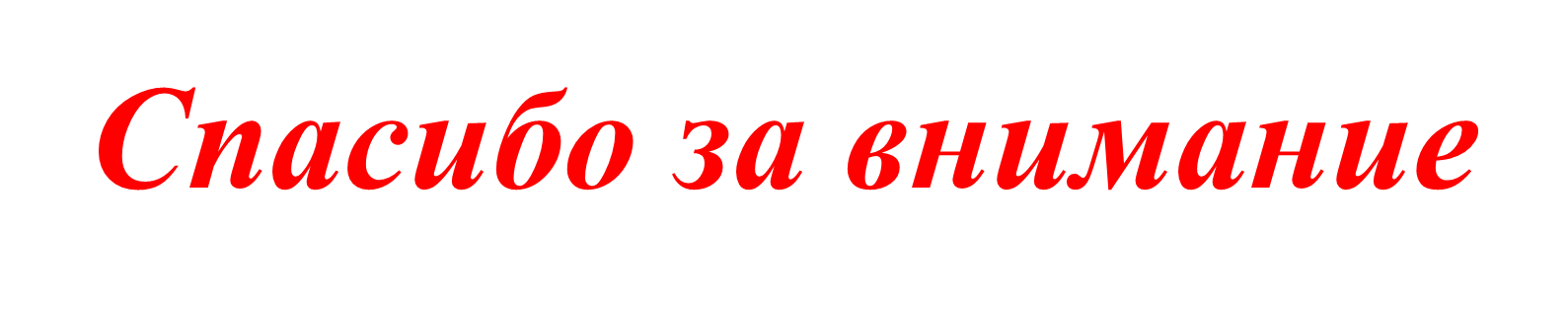